ΝΗΠΙΑΓΩΓΕΙΟ ΚΑΡΑΒΟΜΥΛΟΥ 
18-12-2023
ΔΕΝΤΡΟ – ΛΙΧΟΥΔΙΑ ΓΙΑ ΖΩΑΚΙΑ ΚΑΙ ΠΟΥΛΙΑ
Οι γονείς, μετά την πρώτη ενημέρωση για την δράση της ΕΕΠΕΦ, ανταποκρίθηκαν άμεσα στέλνοντας τις πρώτες «δημιουργίες»!
ΛΙΧΟΥΔΙΕΣ ΑΠΟ ΤΟ ΣΠΙΤΙ…
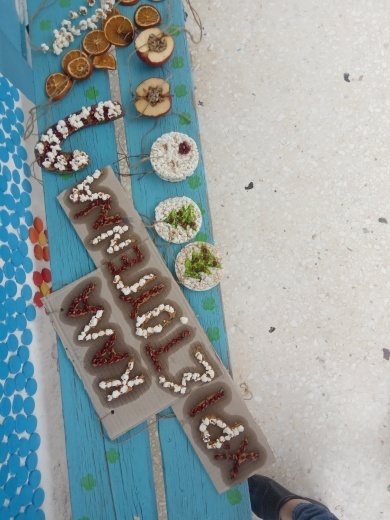 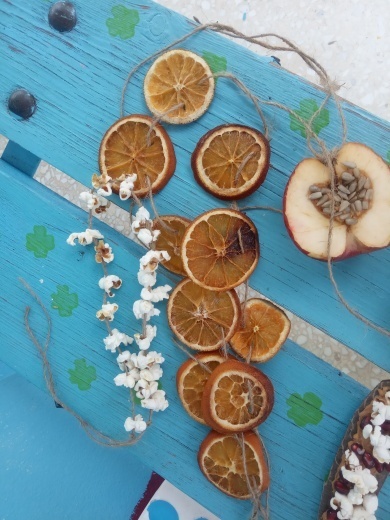 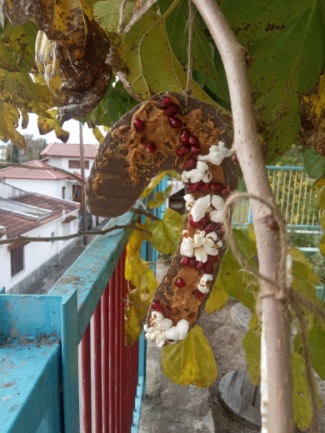 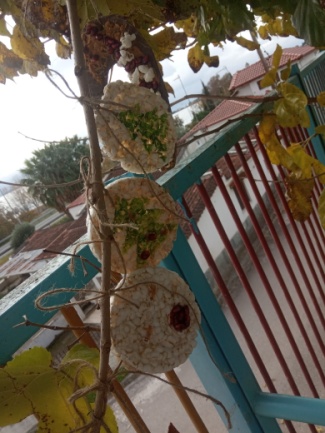 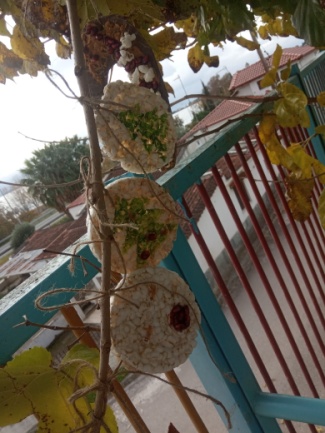 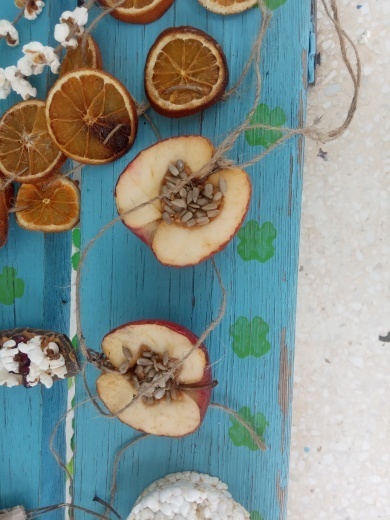 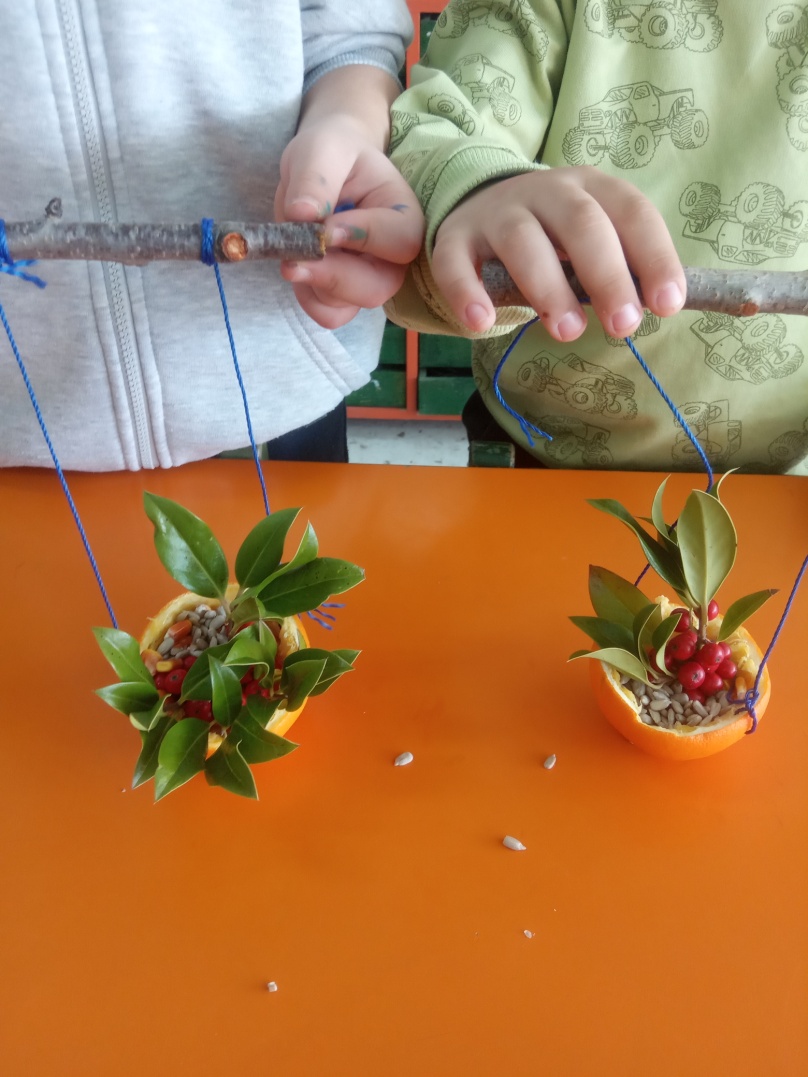 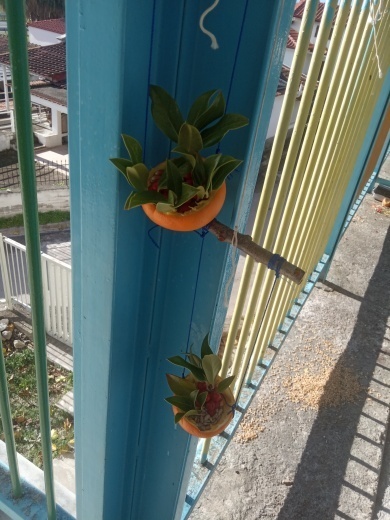 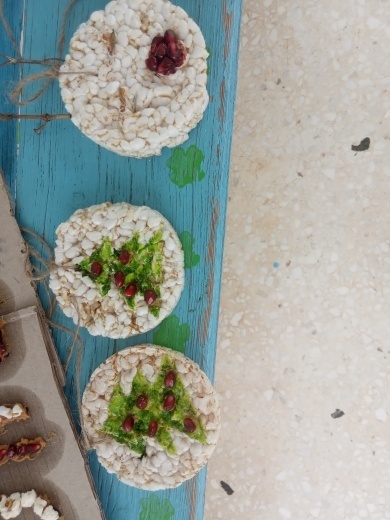 Μοιραζόμαστε την γνώση για τα σχήματα με τα «φιλαράκια» μας, τα πουλιά και τα ζώα!
ΣΧΗΜΑΤΟ - ΛΙΧΟΥΔΙΕΣ ΑΠΟ ΧΕΡΑΚΙΑ ΠΑΙΔΙΚΑ ΣΤΟ ΝΗΠΙΑΓΩΓΕΙΟ
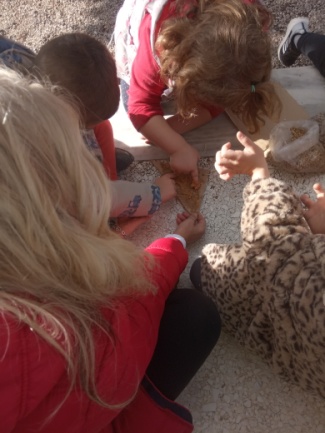 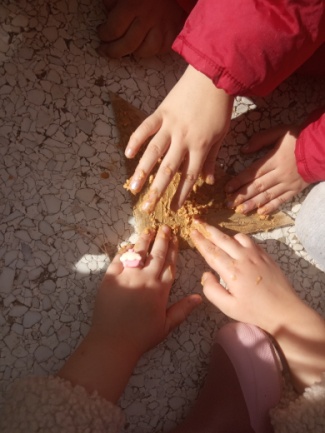 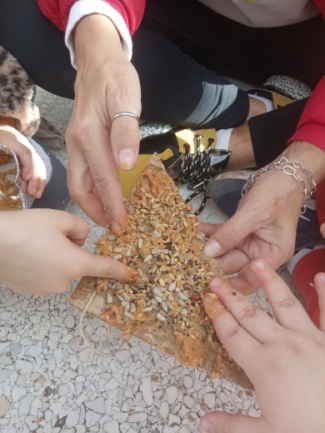 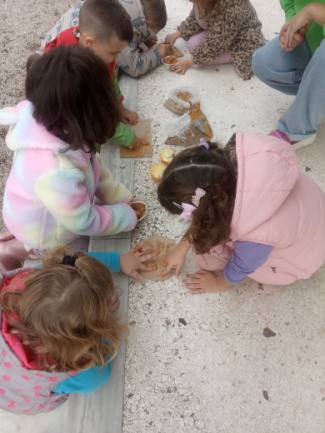 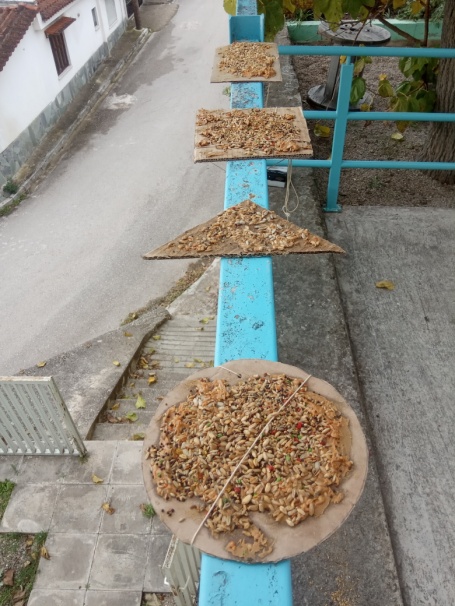 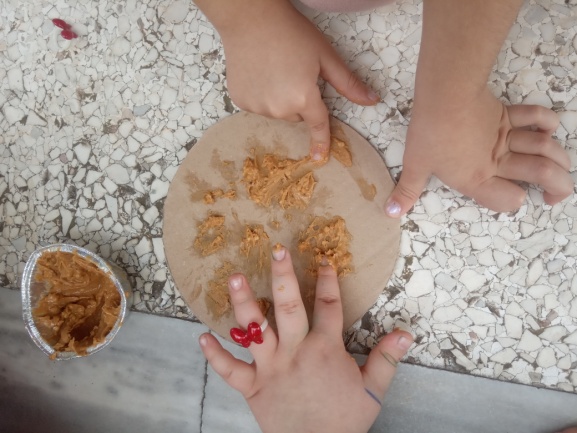 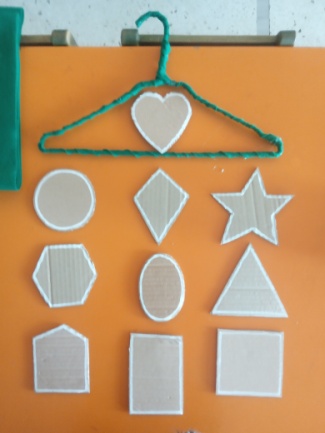 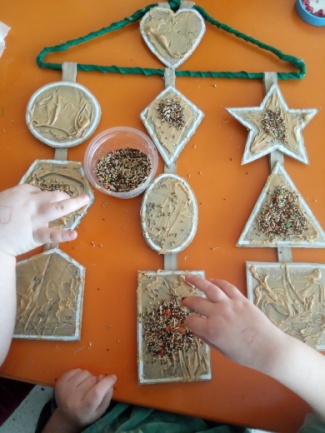 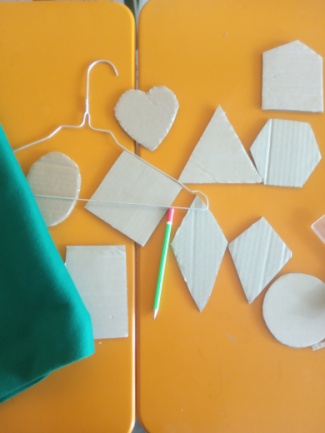 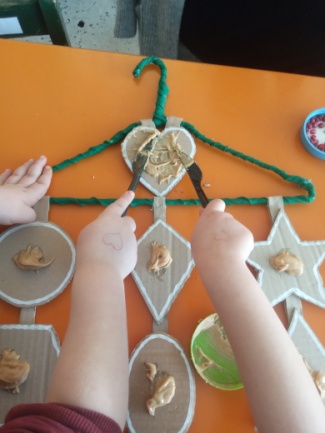 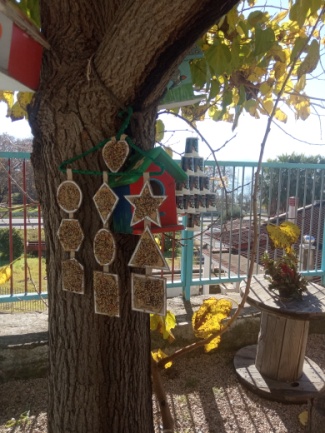 Μαμάδες και παιδιά με έμπνευση και όραμα…«Προστατεύουμε τα ζώα και τα πουλιά, υποστηρίζουμε όλη τη Φύση!!!»
ΔΕΝΤΡΟ – ΛΙΧΟΥΔΙΕΣ ΑΠΟ ΜΑΜΑΔΕΣ, ΠΑΙΔΙΑ ΚΑΙ ΝΗΠΙΑΓΩΓΟ
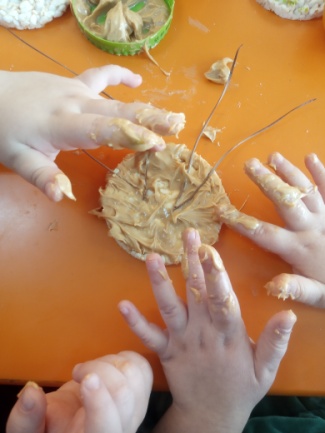 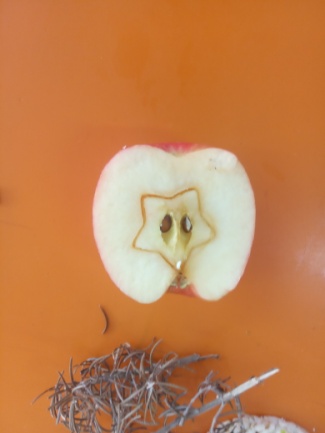 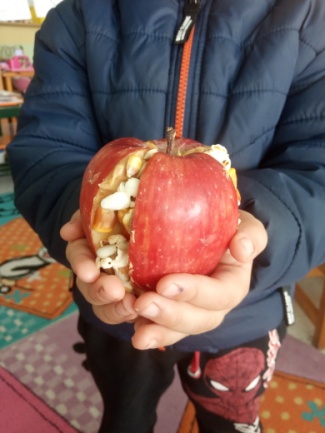 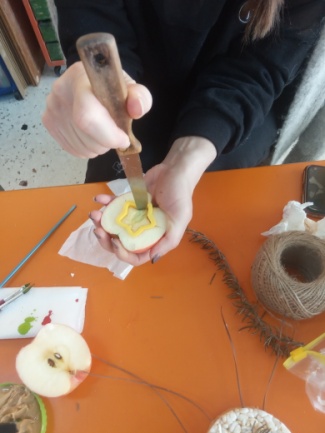 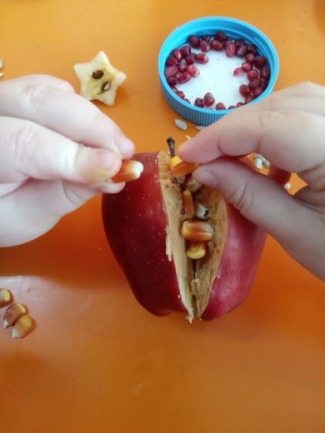 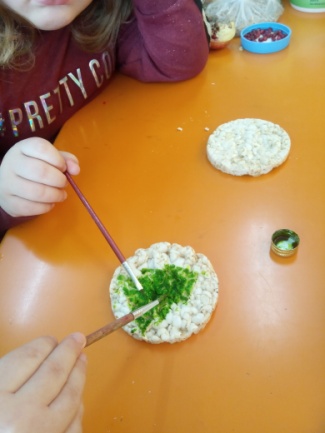 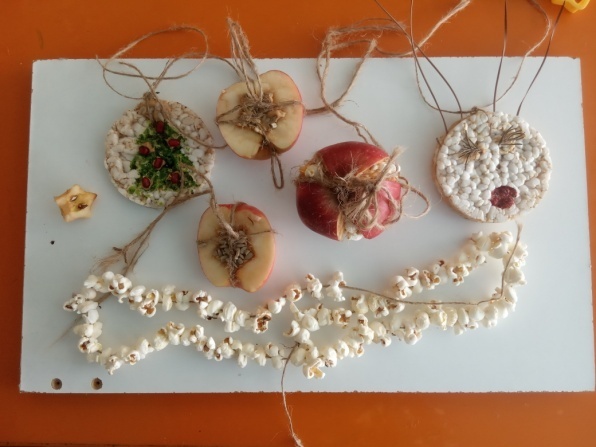 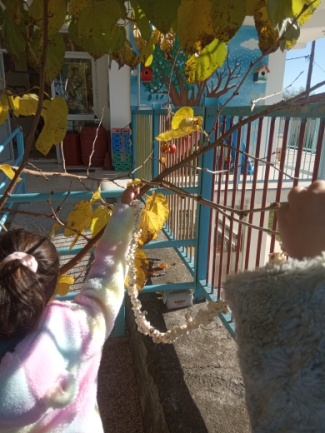 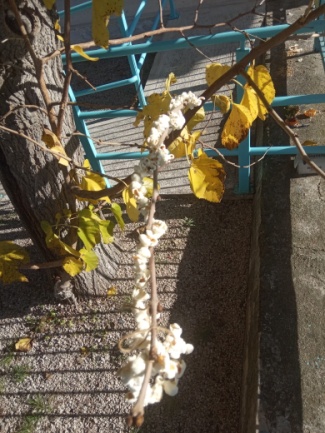 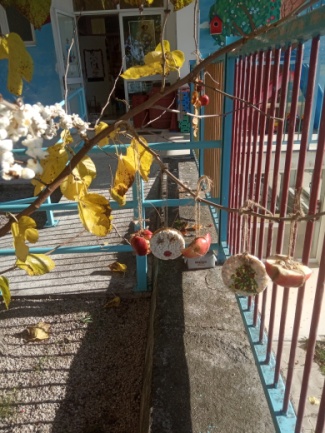 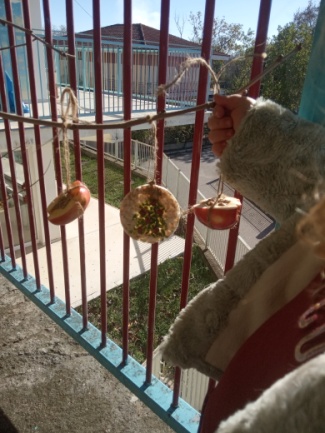 ΧΡΙΣΤΟΥΓΕΝΝΙΑΤΙΚΟ ΔΕΝΤΡΟ ΓΙΑ ΤΑ ΠΟΥΛΙΑ, ΜΕ ΥΛΙΚΑ ΑΝΑΚΥΚΛΩΣΙΜΑ ΓΙΑ ΝΑ ΑΝΤΕΞΕΙ ΣΤΙΣ ΒΡΟΧΕΣ ΤΩΝ ΗΜΕΡΩΝ
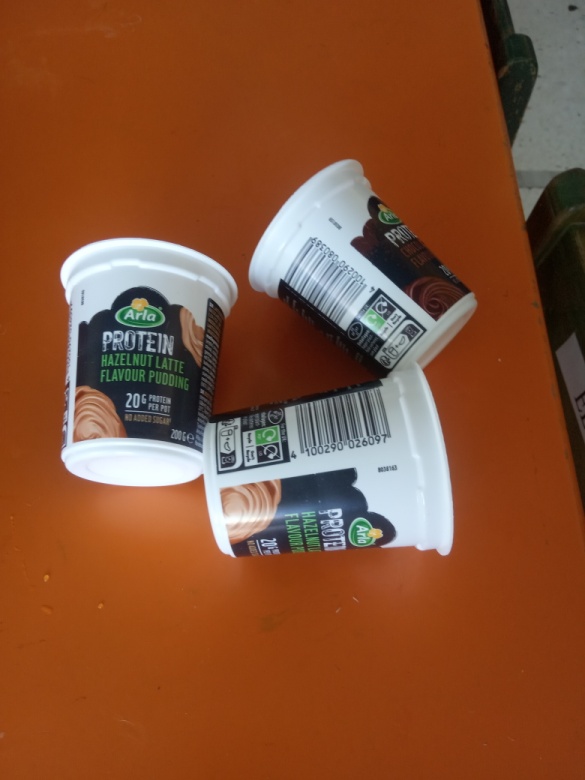 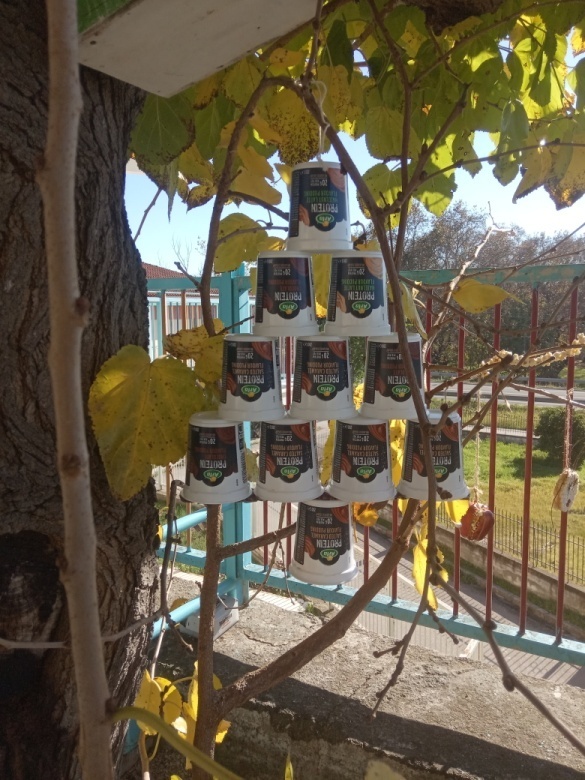 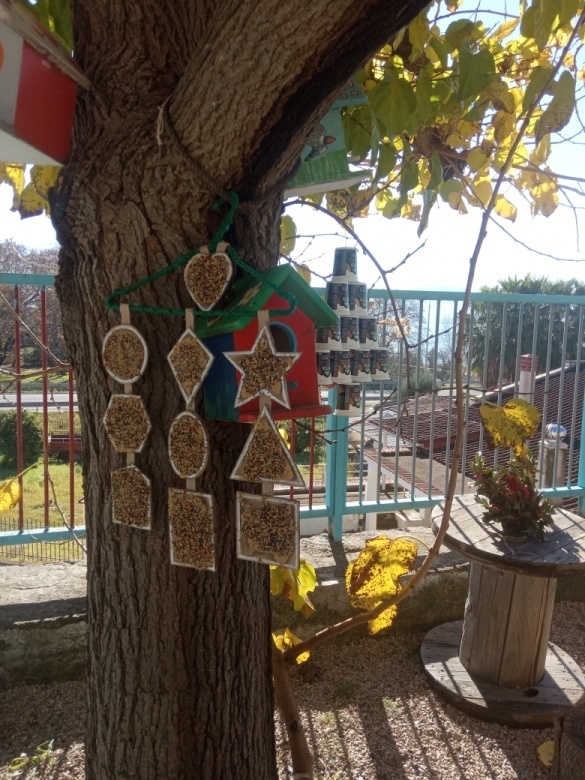